立足模具制造，展望行业技术
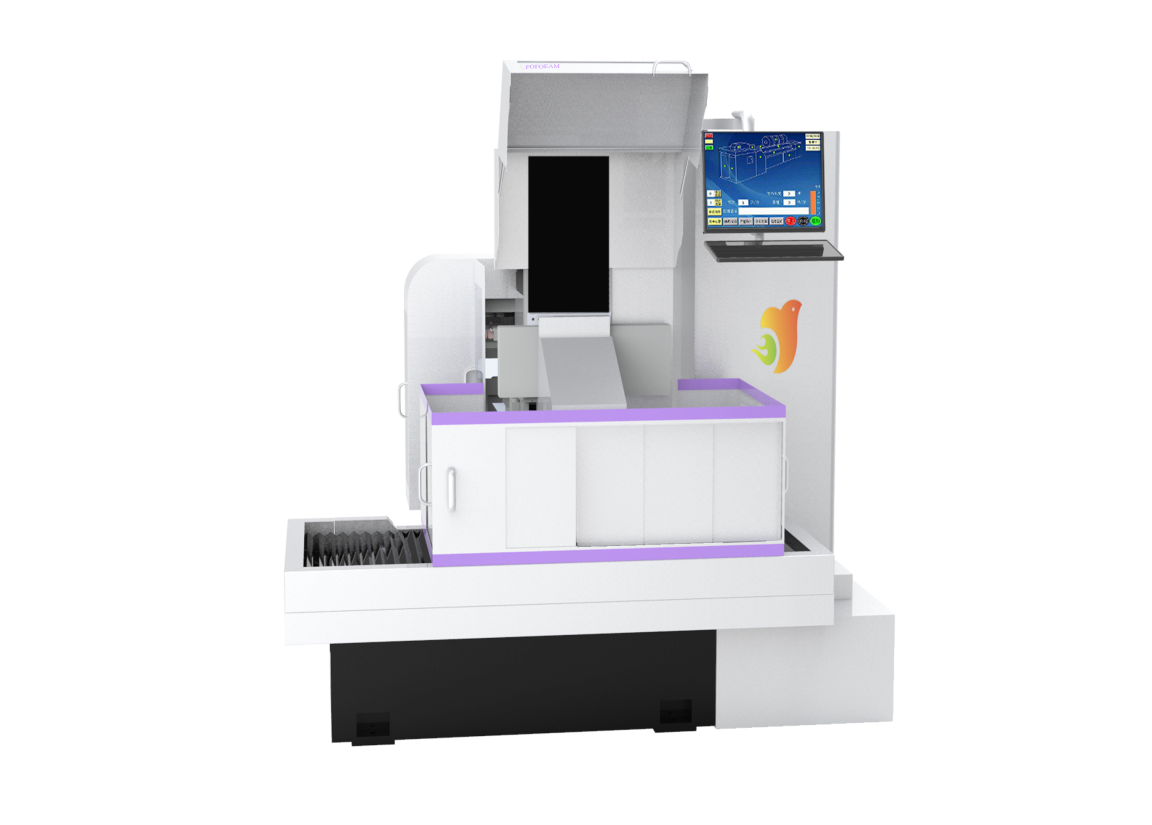 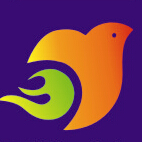 静走丝电火花切割机床
研发成果产业化
广东华中科技大学工业技术研究院
东莞威耀数控设备有限公司
1
推动社会发展动力
航空/航海
医疗
汽车
家电
通讯
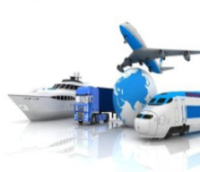 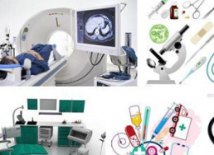 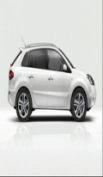 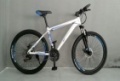 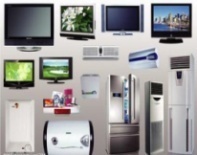 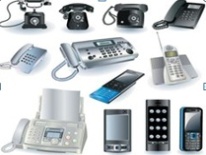 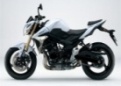 工业之母         模具
CNC
EDW
EDM
2
公司概况
东莞威耀数控设备有限公司是一家集科研开发、生产制造、市场营销为一体的高新技术企业。以技术创新、自主研发、智能发展理念为方向，突破了往复走丝未能突破的技术瓶颈，成功由传统制造业转变为智能制造业。
公司名称：   东莞威耀数控设备有限公司
注册时间：   2012年
注册资本：   1000万元
经营地址：   东莞松山湖高新产业科技园
主要产品：   特种数控电火花机床
3
研发驱动企业健康发展，技术创新，智能生产
yofoedm
东莞威耀高标注册证三项： yofine
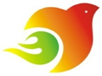 计算机软件著作权：   五项
专利证书：      二十五项
发明专利：      五项
松山湖杯创新大赛：  优秀企业、百强项目奖
高新技术企业证书
双软企业
4
李存震  总经理  威耀公司创始人
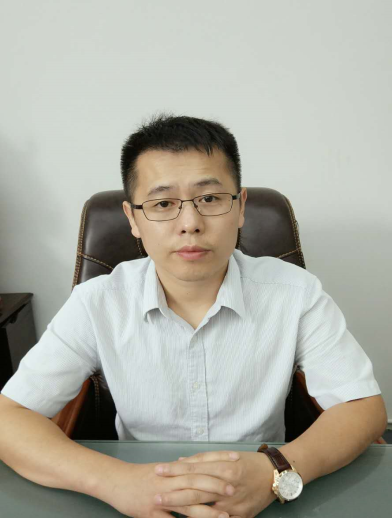 中级技术职称
5
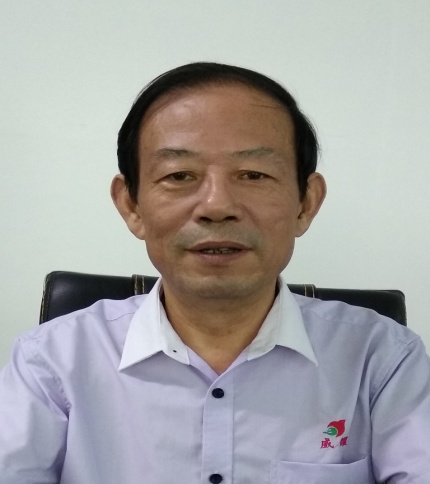 中共党员
高级工程师
6
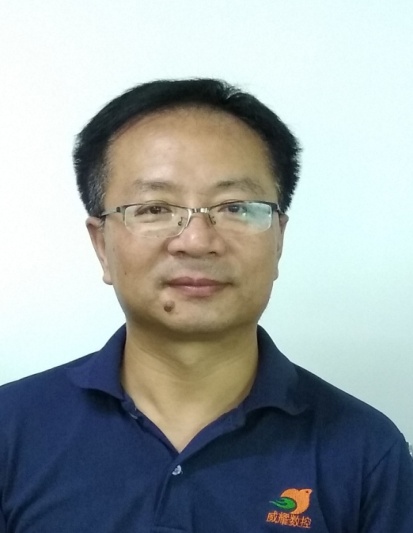 7
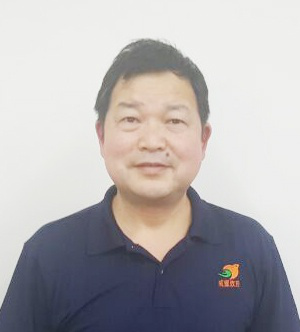 8
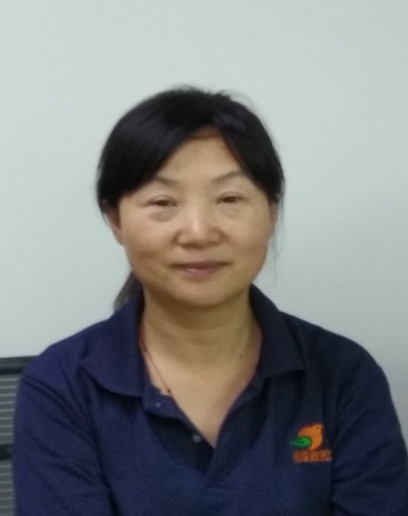 中共党员
9
静走丝的性能
威耀静态张力控制系统
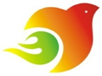 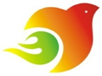 加工稳定
表面粗糙度Ra ≤0.8 μm
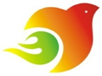 智能化操作
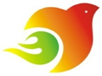 尺寸精度≤0.004 ㎜
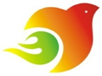 环保
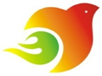 最大加工工件厚度≤1000 ㎜
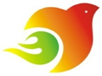 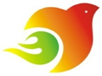 节能、节省人力
最大锥度±30 °/100 ㎜
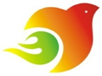 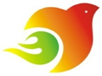 最大承重10吨
10
竞争优势性
11
往复走丝线切割发展空间
1.AWT自动穿线：  可实现智能化操作、减少技术操作员
         可提高综合加工效率。
2.热能冷却系统：  可减少加工时工件的变形量，使工件，加工液
             温度、恒定、保证精度的稳定性。
3.自动化线切割：  智能上料放正，自动切割，机械检测完成
 自动化线切割生产线。
12
市场需求量：
推动社会发展，提高生活水平，保证身体健康。工业之母模具，进入智能时代的智能制造，将自动化生产作业，模具生产所需的设备将逐步提高，汽车，家电，医疗，航海，航空，等是主要发展方向。
       电火花加工设备，每年据统计需求量约10万台，约200亿以上。
13
战略目标
设备月产量：           100~200台
模具制造月资产：    300~500万元
ISO9001  2015SGS认证
生产面积约40000平方
三年达到完成IPO上市标准
14
财务预测
4亿
1.5亿
5000万
3500万
固定资产：1600万
无形资产：品牌高标、专利证书、高新技术、项目资助
投融资进度
· 2000万元
· 扩大现有产能
· 加强研发能力建设；
· 加大人才储备
· 扩大市场份额，研发、生产和销售新的数控装备，成为国内领先的智能电火花装备制造商：海外市场拓展，扩大运营能力，为上市做准备。
· 完成5000万
2019年
2018年
·5000万元
·加大研发新产品力度；加大市场营销和品牌力度；
·择机对电火花线切数控装备行业进行整合。
·时间：争取2020年新三板或IPO方式挂牌
·完成1.5亿
总结
威耀公司将以公开、公平、公正、透明化的运营
管理模式，集结、有理想、有方向的技术人才，打造一支强大的研发技术团队，以高新技术为根基，努力发展，合法纳税。
15
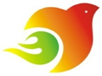 THE  END!
16